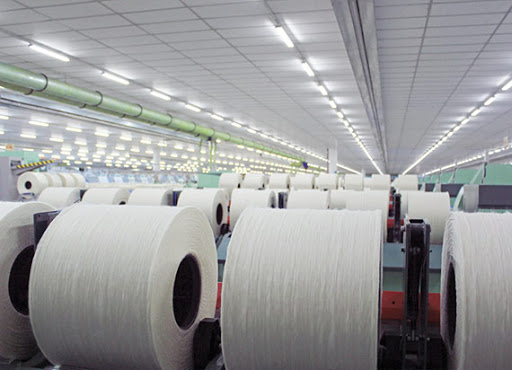 1
DAMSAN JSC.
HOSE: ADS
Address: Lot A4 - Bui Vien Street - Nguyen Duc Canh Industrial Park - Thai Binh City
Website: http://damsanjsc.vn/
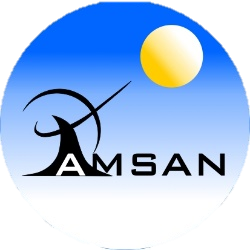 PART I:  MACROECONOMIC & VIET NAM TEXTILE INDUSTRY OVERVIEW
PART 2: COMPANY OVERVIEW
PART 3: FINANCIAL HIGHLIGHTS
PART 4: STOCK SNAPSHOT
CONTENT
| Presentation
2 |
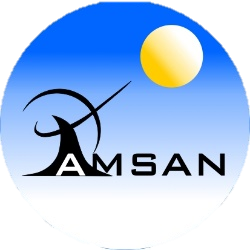 PART I: MACROECONOMIC & VIET NAM TEXTILE INDUSTRY OVERVIEW
| Presentation
3 |
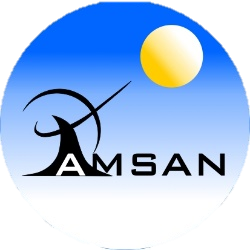 MACROECONOMIC
GDP is still growing positively, highest in the period of 2011-2022, while Inflation remain slight high at approx. 4% for 9M 2022
Population increases, leading the demand of Textiles
(Unit: billion people)
Processing and manufacturing industry attracts large amount of registered FDI
Sources: VCOSA and GSO
| Presentation
4 |
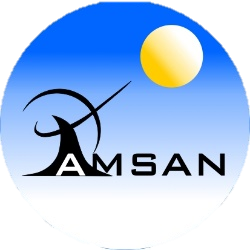 VIETNAM TEXTILE INDUSTRY
Vietnam's Fabric and Garment export value increased over the same period
Vietnam's Yarn export Quantity remain stable; however, value decrease a little due to slightly price reduce
Sources: VCOSA and GSO
| Presentation
5 |
[Speaker Notes: https://www.slideshare.net/VietnamCottonandSpin/vcosa-bo-co-thng-k-cp-nht-ngnh-bng-si-thng-62021%C2%A0]
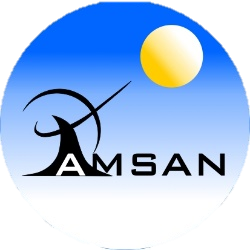 PART II: COMPANY OVERVIEW
| Bài thuyết trình
6 |
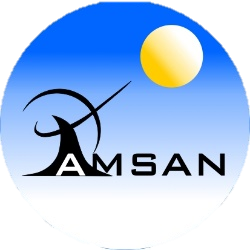 II. COMPANY OVERVIEW
1. DEVELOPMENT MILESTONES
TRADING DATE
The first trading day on Ho Chi Minh City Stock Exchange (HOSE) with the stock ticker ADS
INVESTMENT
Into EIFFEL yarn factory with total investment of 300 billion dong with a scale of 40.000 piles of yarn
2006
2009
2010
2011
2013
2014
2015
2016
2019
2021
2022
AN NINH YARN FACTORY
2.6ha worths 320 billion dong
FACTORY MANUFACTURING SOLAR BATTERIES
7.9ha worth 600 billion VND
DAMSAN BUILDING
Constructed Damsan 15 floor building with 286 apartments at a total value of 150 billion dong
ESTABLISHMENT
EIFFEL Yarn Joint Stock Company
ROAD CONSTRUCTION project From Thai Binh city to Nghin bridge
ESTABLISHMENT
AD Green Energy Group Joint Stock Company
ESTABLISHMENT
Damsan Textile Joint Stock Company was established by Thai Binh Investment Trading JSC. and members of the Handicraft Import-Export company.
Commencement of construction of Damsan I factory
INVESTMENT IN NEW FACTORY
Damsan II factory, total investment of 10 million USD with a capacity of 3,600 tons of OE yarn/year and 720 tons of towels/year in Thai Binh province
PUBLICIZATION
30 May 2021, approved by the State Securities Commission to become a public company according to Official Letter No. 1566/UBCK-QLPH
FIRST INDUSTRIAL CLUSTER
An Ninh Industrial Cluster with total area of 75ha worths 320 billion dong
PRIZE
Won the title "Vietnamese Golden Enterprise" by the Vietnam Association of Small and Medium Enterprises
PRIZE
was awarded the Vietnam Gold Star Award and the title of Top 100 Vietnamese Brands in international integration.
FIRST BUILDING
Constructed first 18 floor building with 262 apartment at a total value of 134 billion dong
Mission
Vision
We apply an advanced, environment-friendly technology, modern management, professional team and with an innovative and progressive culture, through reducing consumption of resources, energy to protect the environment and contribute to the society and bring the community modern and friendly products and services. The middle and low-income classes are the center.
To become a leading global enterprise in the yarn/textile industry and develop multi-industry with the core of textile and real estate
| Presentation
7 |
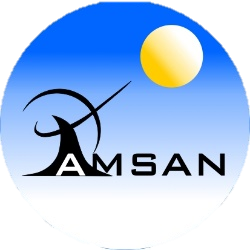 II. COMPANY OVERVIEW (Cont)
2. MAIN BUSINESS ACTIVITIES
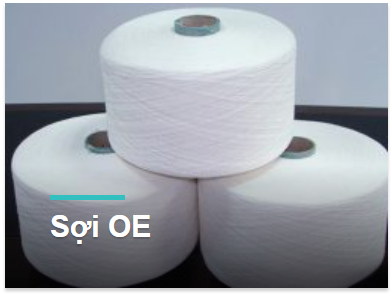 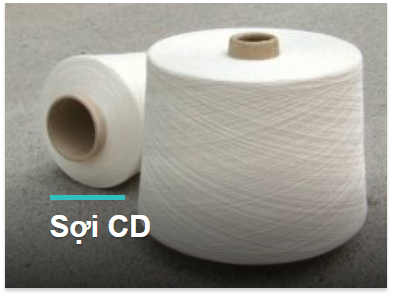 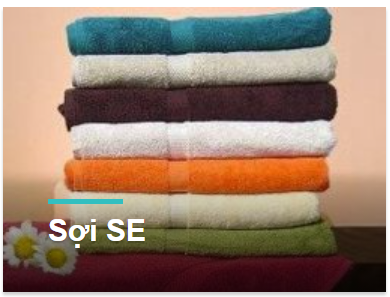 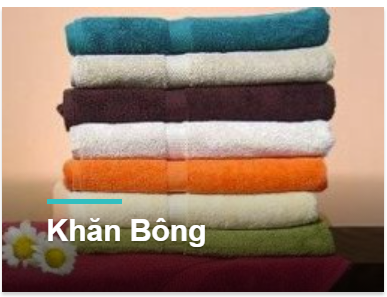 | Presentation
8 |
[Speaker Notes: Thêm các thông tin về sản phẩm, nhà máy…]
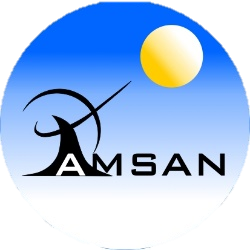 II. COMPANY OVERVIEW (Cont)
3. RESIDENTIAL REAL ESTATE
4. COMPLEX RESIDENTIAL PROJECT
HANDED OVER
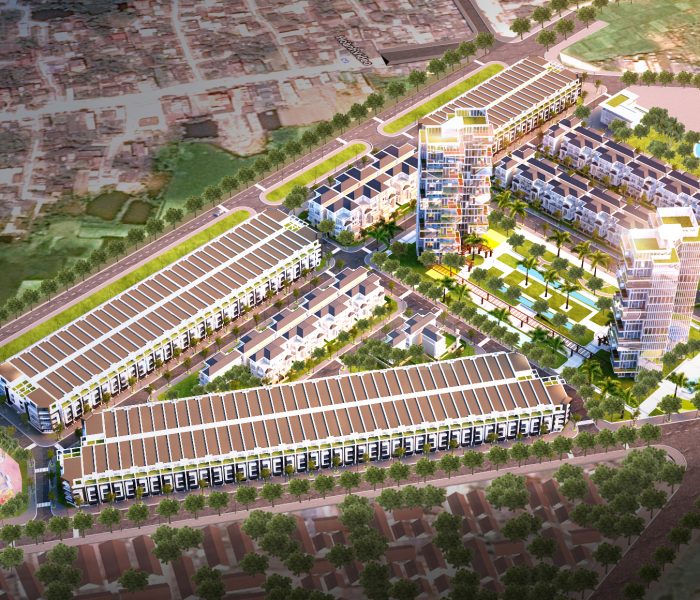 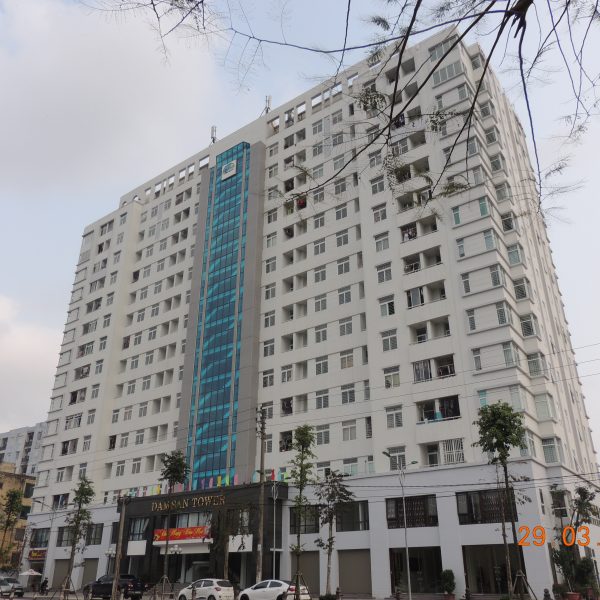 UNDER DEVELOPMENT
| Presentation
9 |
[Speaker Notes: Yêu cầu cho thông tin dự án: 
Đã bàn giao quy mô, bàn giao, dthu đã đóng góp, tiến độ bán hàng.
Đang triển khai: quy mô, bàn giao, dthu dự kiến đóng góp]
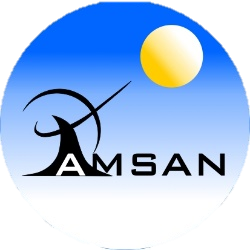 II. COMPANY OVERVIEW (Cont)
5. INDUSTIAL REAL ESTATE
OPERATIONPROJECT
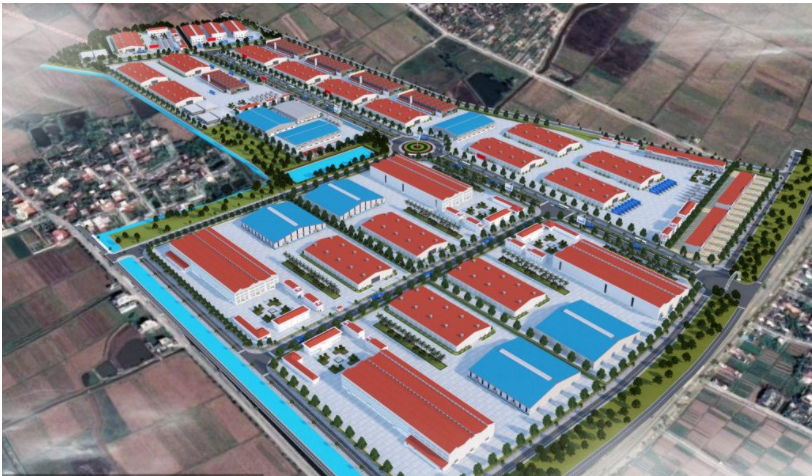 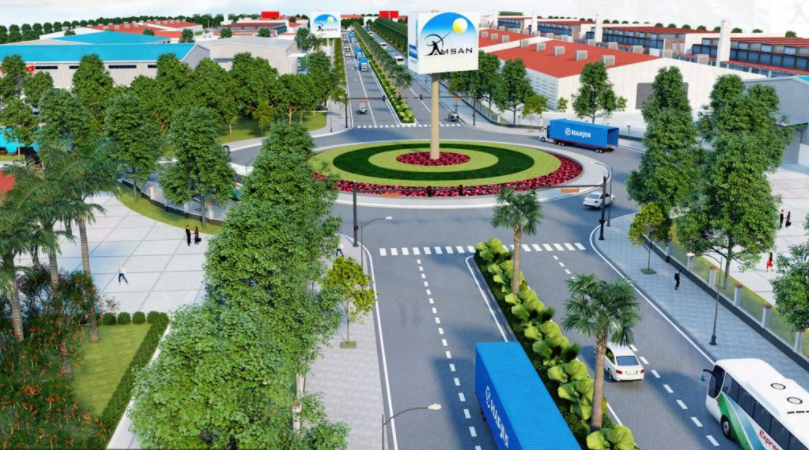 | Presentation
10 |
[Speaker Notes: Yêu cầu cho thông tin dự án: quy mô, bàn giao, dthu dự kiến đóng góp]
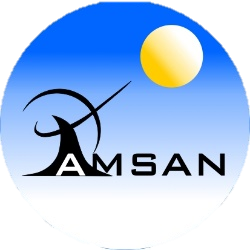 II. COMPANY OVERVIEW (Cont)
6. BOT PROJECTS
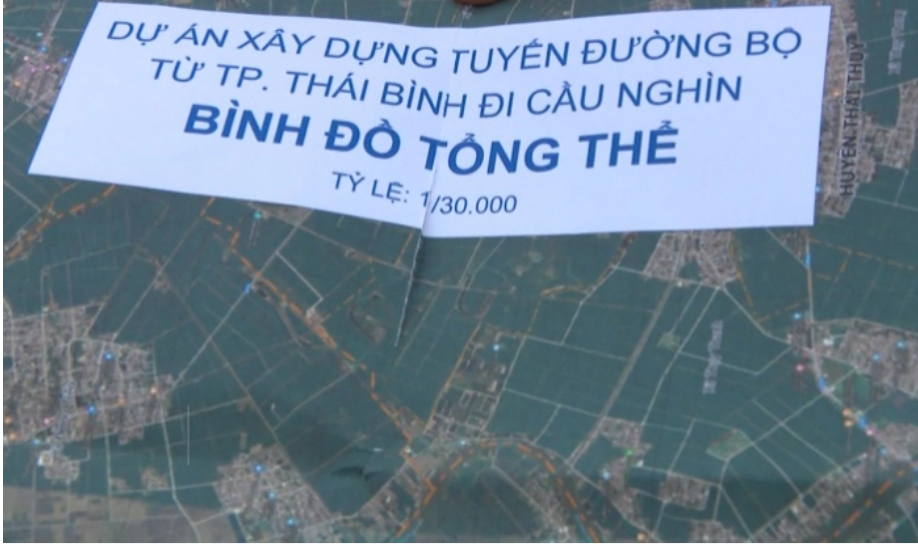 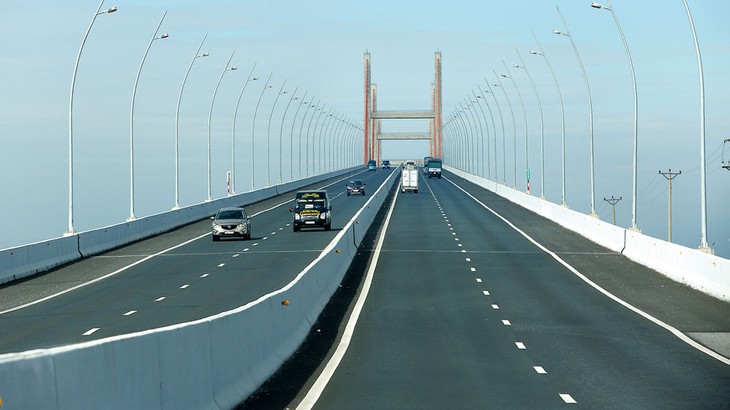 UNDER DEVELOPMENT
| Presentation
11 |
[Speaker Notes: Yêu cầu cho thông tin dự án: quy mô, bàn giao, dthu dự kiến đóng góp]
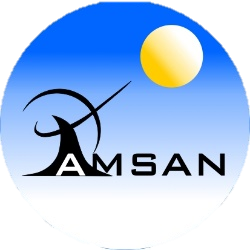 PART III: FINANCIAL HIGHLIGHTS
| Presentation
12 |
III. FINANCIAL HIGHLIGHTS
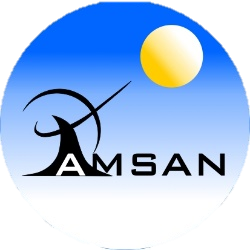 | Presentation
13 |
[Speaker Notes: Yêu cầu cho thông tin dự án: quy mô, bàn giao, dthu dự kiến đóng góp]
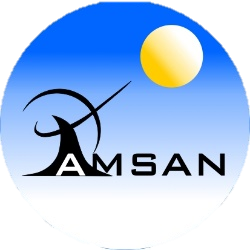 III. FINANCIAL INFORMATION (Cont)
| Presentation
14 |
[Speaker Notes: Yêu cầu cho thông tin dự án: quy mô, bàn giao, dthu dự kiến đóng góp]
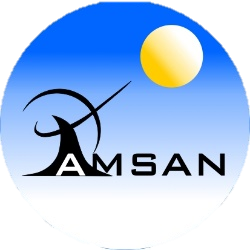 IV. STOCK SNAPSHOT
Shareholders structure
(at 30/09/2022)
| Presentation
15 |
[Speaker Notes: Yêu cầu cho thông tin dự án: quy mô, bàn giao, dthu dự kiến đóng góp]
DISCLAIMER
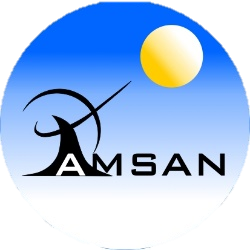 The content presented in this Presentation is only for the purpose of disclosing information to Shareholders and Investors as an overview of ADS. We always try to ensure this information is obtained from reliable sources and the data updated on this Presentation is always up-to-date.

Analyzed statements are based on accurate information in our possession and are reasonable in our opinion under current conditions and non-sensitive information is published in this Presentation. This should not be viewed as a recommendation to buy or sell ADS stock.

ADS will not be liable for any damages incurred as a result of using the content in this Presentation for investment purposes. This presentation is the property of ADS, no one may copy, reproduce, distribute or redistribute for any purpose without the consent of ADS.

Thank you & Best Regards.
FOR FURTHER INFORMATION
	
DAMSAN JOINT STOCK COMPANY
Lot A4 – Bui Vien Street– Nguyen Duc Canh IZ– Thai Binh City
Website: http://damsanjsc.vn/
Email: ir.dir@damsanjsc.vn
Administrative Office: +84.2273.643.826
| Presentation
16 |
[Speaker Notes: Yêu cầu cho thông tin dự án: quy mô, bàn giao, dthu dự kiến đóng góp]